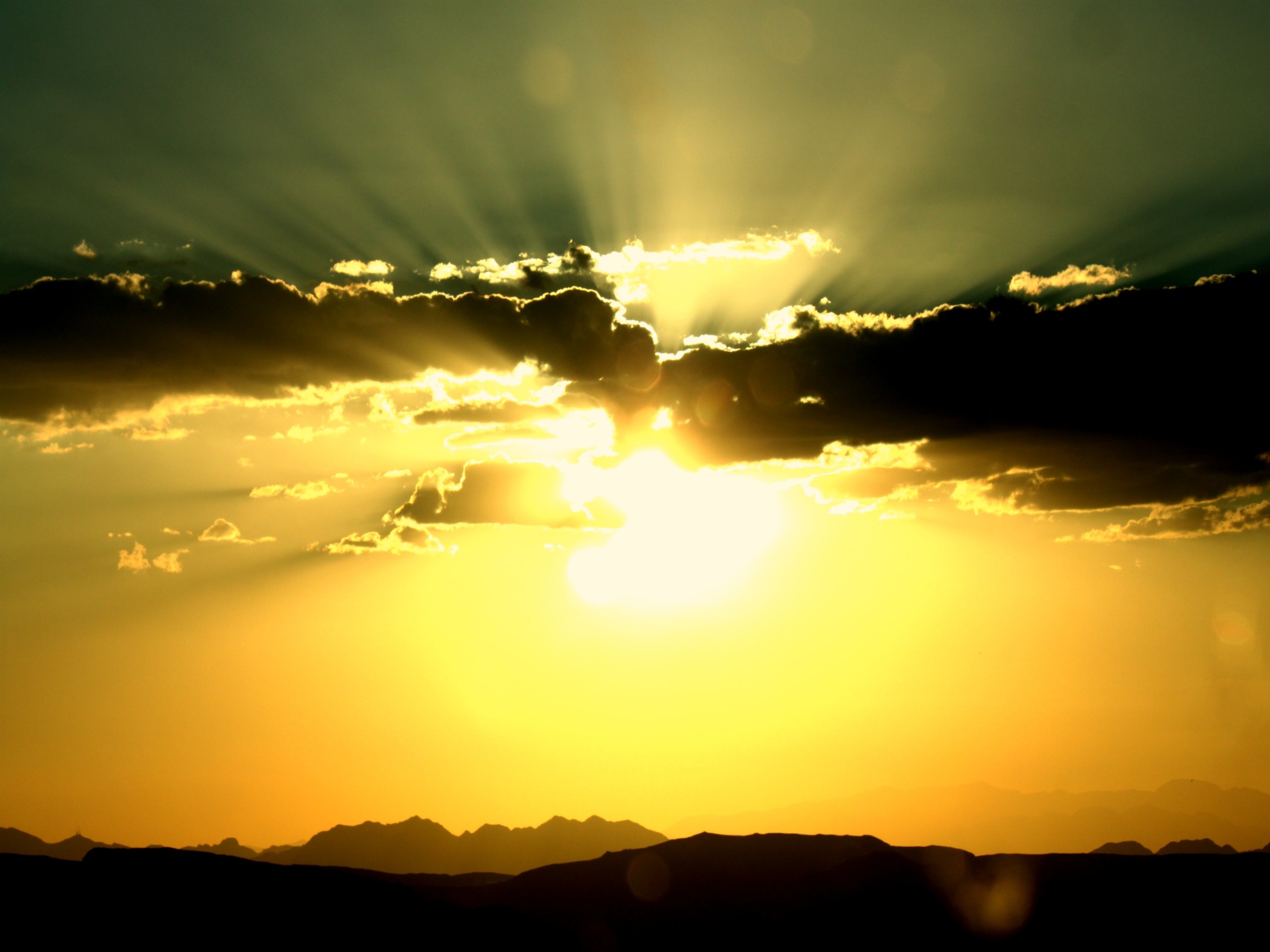 有福的盼望
啟示錄1:4-8
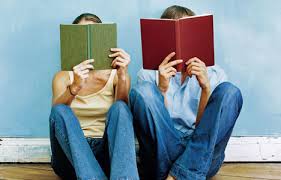 如果有人事先告訴你小說的結局，你還會不會去看這本小說？
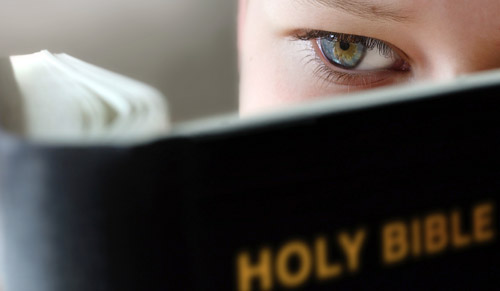 念這書上豫言的，和那些聽見又遵守其中所記載的，都是有福的，因為日期近了。						(啟示錄1:3)
一、上帝揭開末世結局的奧秘
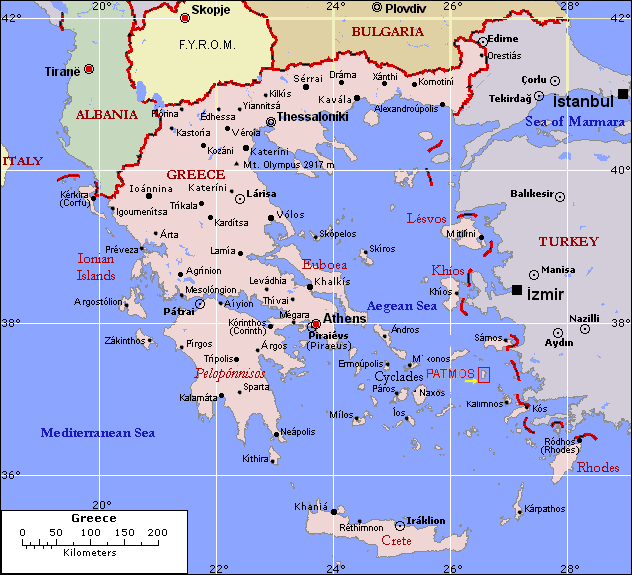 「所看見的」就是第一章約翰在拔摩海島所看見的人子異象

「現在的事」則是二至三章給予當時羅馬帝國時期的七間教會的信

「將來的事」則指第四章到結束所記載的奇妙異象
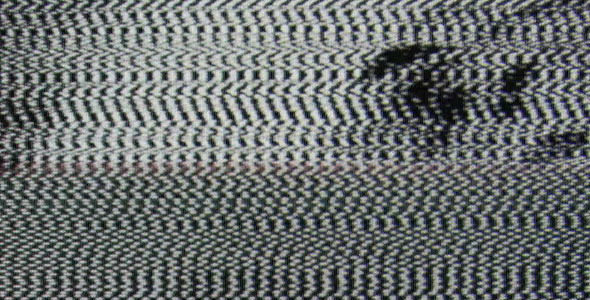 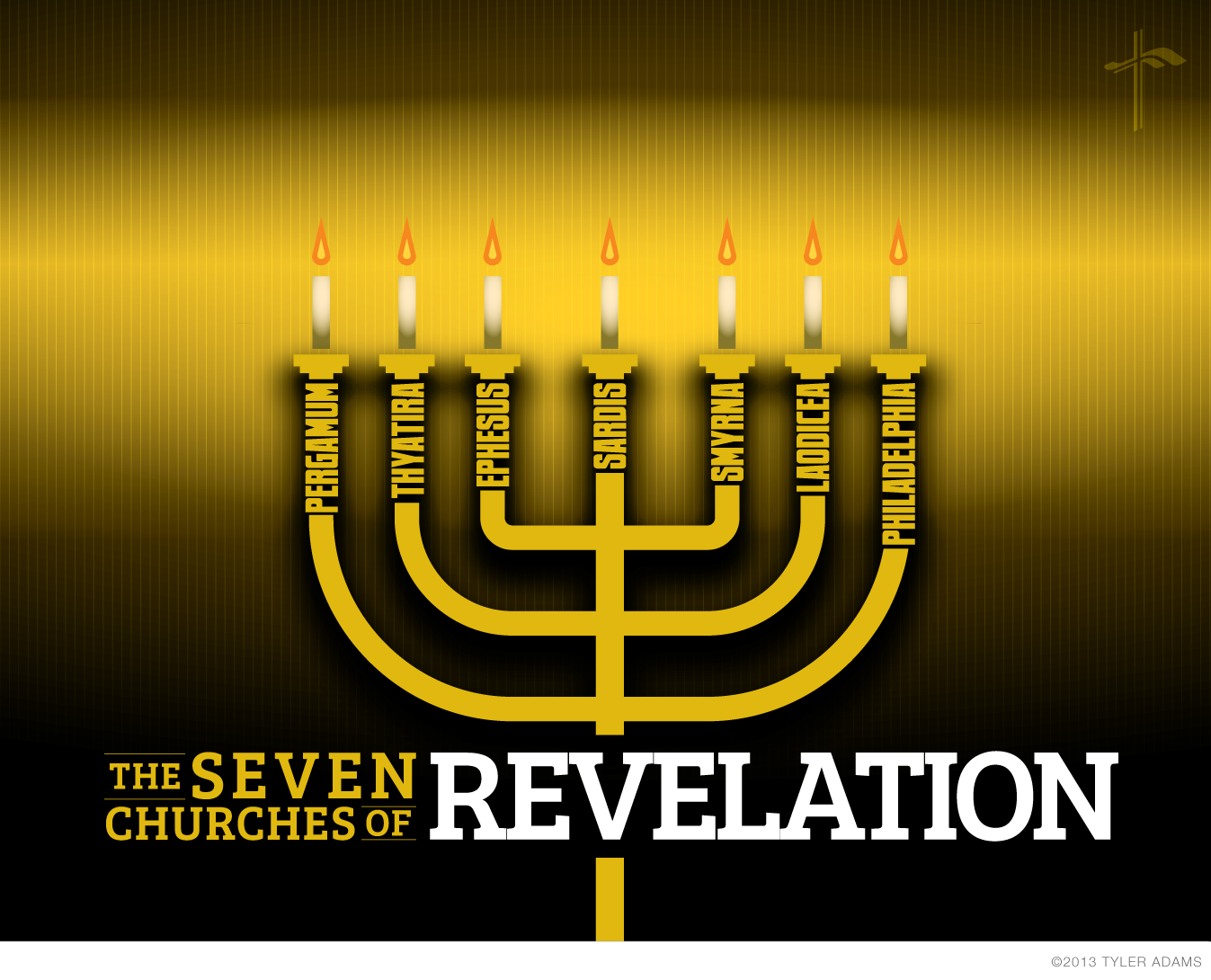 二、抽絲剝繭探求末世的線索
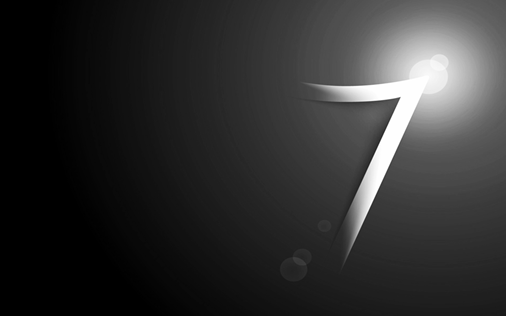 七封信
七個教會
七靈
七印
七號
七個喻象
七碗
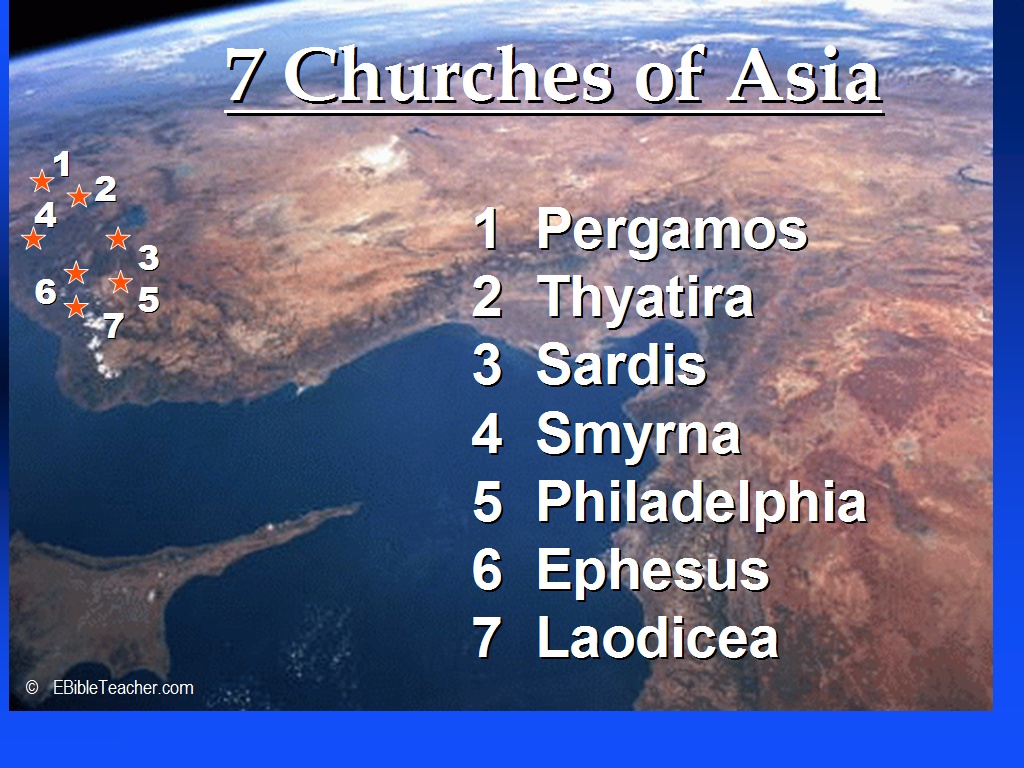 別迦摩
推雅推喇
撒狄
士每拿
非拉驖非
以弗所
老底嘉
三、細心體會上帝如何愛我們
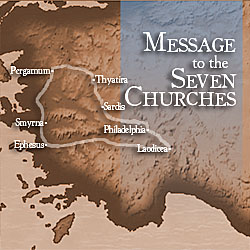 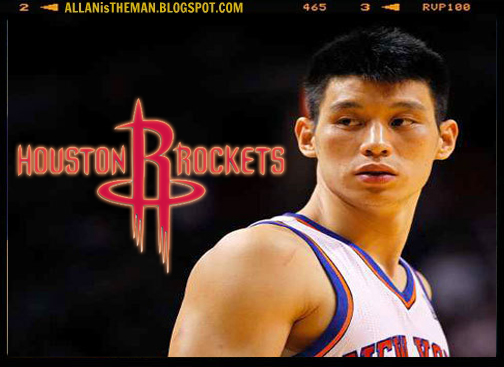 Don’t worry be happy